Kids in the Car – With Grandparents and Others Who Care
A safety presentation designed to save lives, avoid injuries, inform, and increase the effective safe seating of American children  by their grandparents and other caregivers who drive them.
Sponsored by: 
National Association of Women Highway Safety Leaders
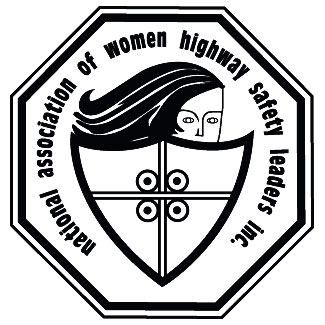 We Must ACT Because Nationwide…
6 children are killed each day, over 2000 children each year. 
Over 750 children are injured each day, almost 300,000 children with injuries. 
Annual cost of childhood motor vehicle deaths and injuries exceeds $36 billion.
Newton’s First Law Of Motion
An object in motion 
tends to remain in motion 
at the original speed 
unless it is acted upon 
by an outside force.
An outside force: 
 A tree,
 Steering wheel, 
 Instrument panel, 
 Etc.
Three Types of Collisions
1st – Vehicle Collision
2nd – Human Collision
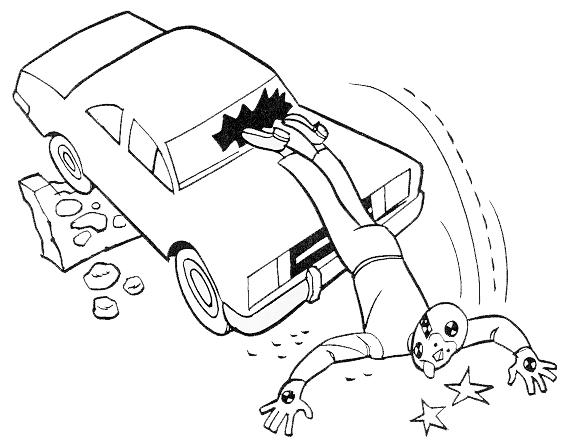 3rd – Internal Collision
Crash Forces
Weight x Speed = 
	Restraining Force Needed
50 lbs child at 40mph = 
   2000 lbs or 1 ton
5 Ways Restraints Prevent Injury
Prevent ejection
Contact the strongest 
	parts of the body
Spread force over a 
   wide area of the body 
Help the body to 
	“ride down” the crash
Protect the head and 
	spinal cord
Child Safety Seat Effectiveness
Fatality Reduction
71% effective for infants,         of 100 babies who died in crashes while not in a safety seat, 71 could have lived if IN a safety seat. 
54% effective for toddlers,       of 100 toddlers who died in crashes while not in a safety seat, 54 could have lived if IN a safety seat. 

Reduces the need for hospitalization by 69%.
Child Protection Seat Issues
No safety seat = 56%
Misuse or incorrect installation
National Average = 80%
Northern California AAA reports misuse:
84% in San Francisco Area
Often 100% before CPS Programs
Drops to 80% after CPS Programs
Incompatibility with vehicle
Questions?
What size should I buy?
How can I be sure my child is safe?
How do I make sure it fits? 
What brand?
Rear facing? 
Forward facing? 
Booster?
Where can I get more information?
Which Seat is Best for my child?
Know Your Seatbelt Style
What type of latch plate?
What type of retractor?
What type of locking clip?
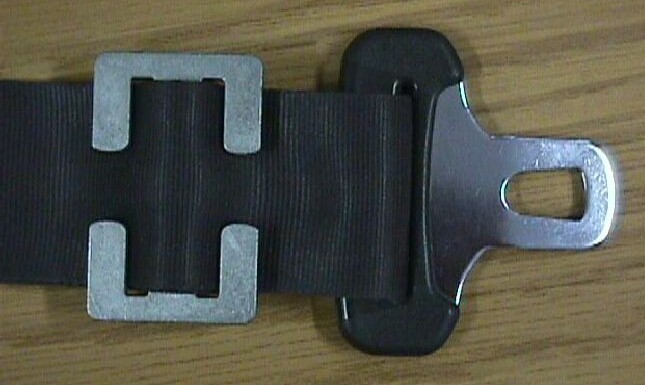 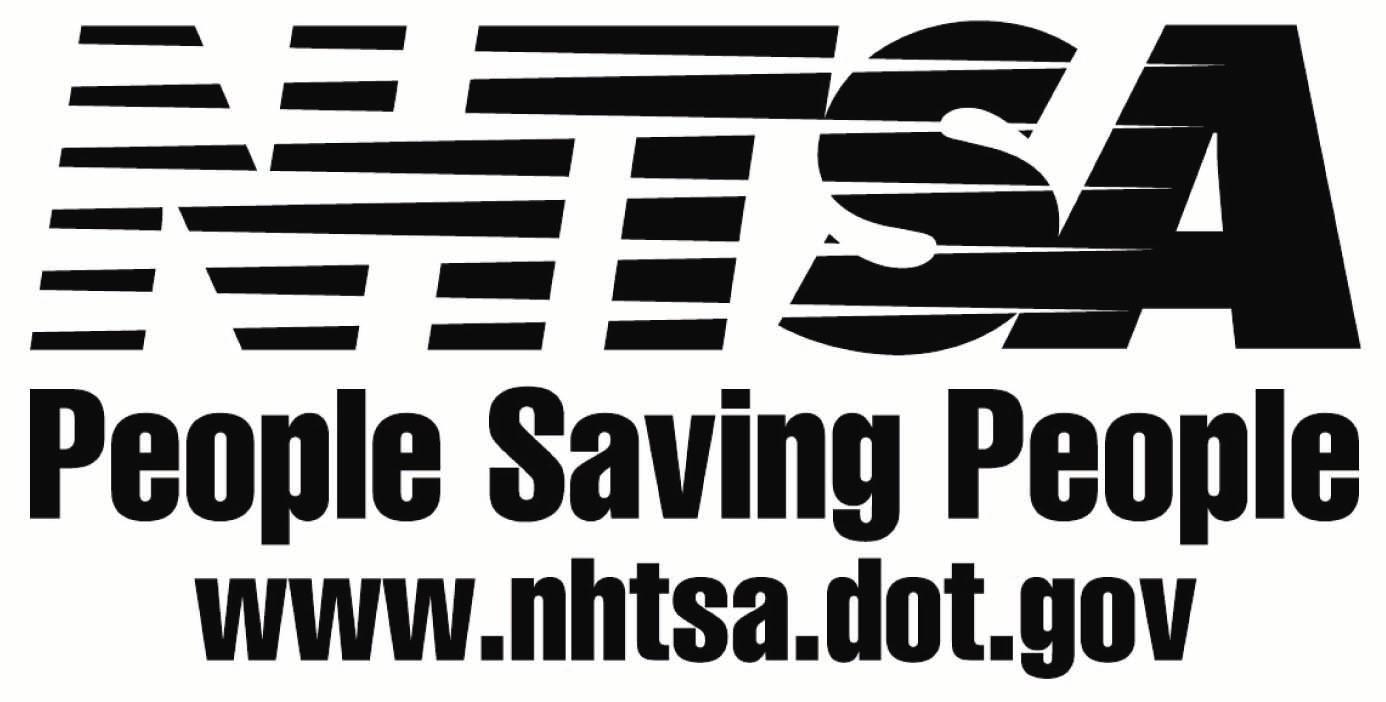 Recommendations:
Recommendations:
Children should remain rear-facing until they are at least one year old AND weigh at least 20 pounds.
Children over one year of age who weigh between 20 and 40 pounds should ride in a forward-facing child restraint with a full harness until 40 pounds. 
Children should ride in booster seats until they are 4’9” tall.
How Can You Help?
Volunteer at car seat check up events.
Take your children
Invite other families to participate.
Sponsor an event at church, community center, school, or mall. 
Support stronger safety laws, increased enforcement, education.
Car Seat Checkup Events
January 12th, 2002 in Chattanooga, TN:
32 car seats checked
Only 2 were correctly installed
89 total corrections recorded
100% misuse for children under 4 years and 40 lbs.
7 new seats given away
February 16th, 2002  in Cleveland, TN:
82 car seats checked
only 1 was correctly installed
23 seats given away
Where Do I Go For Help?
People – Find the experts
Certified technicians
Child Safety Seat Inspection Stations
Programs
Publicly funded like NHTSA
Privately funded like NAWSL
Resources
State Highway Safety Office
Websites
Inspection Station Referral
People who can help
www.nhtsa.com/
To access 
the regional 
web pages, 
just click on 
a State or Region!
Public and Private Programs
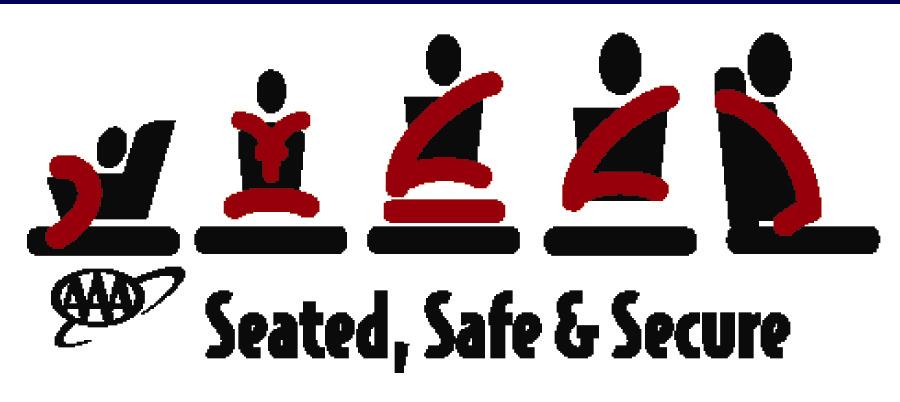 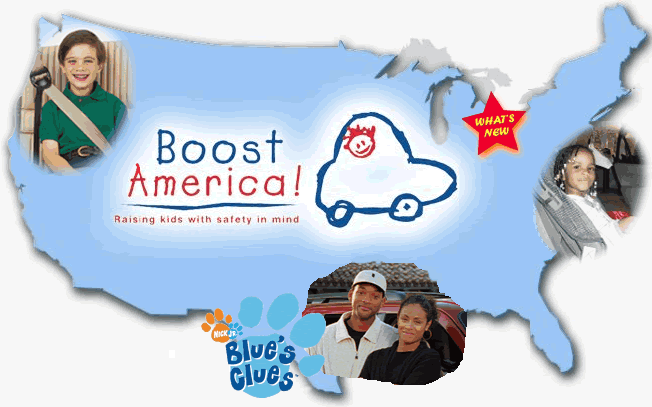 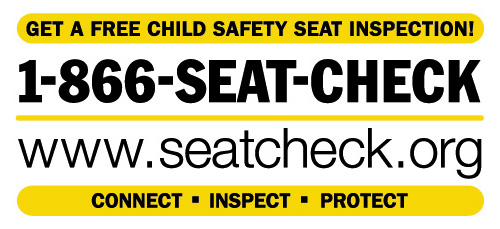 SafetyBeltSafe  U.S.A.
Resources
AAA Foundation for Traffic Safety
www.aaafoundation.org	 
American Automobile Association
www.aaa.com
American Academy of Pediatrics
www.aap.org
Children’s Hospital of Philadelphia
www.chop.edu
Insurance Institute for Highway Safety
www.highwaysafety.org
National Highway Traffic Safety Administration (NHTSA)
Hotline: 1-888-DASH-2-DOT
www.nhtsa.dot.gov 
National Safety Belt Coalition
www.carseat.org
Child Passenger Safety
Remember:
Set a good example –     Buckle Up! 
Start the car when everybody’s buckled.
All kids under 13 in the back seat.
Choose the seat that fits your child.
They’re Counting On YOU!
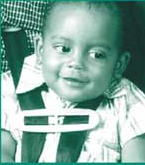 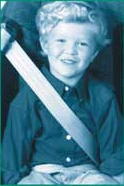 It could happen in an instant…
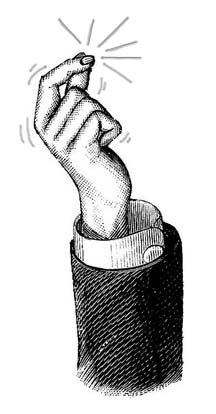 And it’s up to you.